МУНИЦИПАЛЬНОЕ БЮДЖЕТНОЕ ДОШКОЛЬНОЕ 
                ОБРАЗОВАТЕЛЬНОЕ УЧРЕЖДЕНИЕ
               «ДЕТСКИЙ САД №65 «ДЕЛЬФИН»»
:
Воспитатель Строкова Евгения Олеговна
Мое жизненное кредо:
В ОБРАЩЕНИИ С РЕБЕНКОМ
ВСЕГДА ПРИДЕРЖИВАЙТЕСЬ
ЛУЧШИХ МАНЕР -
ПРЕДЛАГАЙТЕ ЕМУ
ЛУЧШЕЕ, ЧТО ЕСТЬ
В ВАС САМИХ

Мария Монтессори
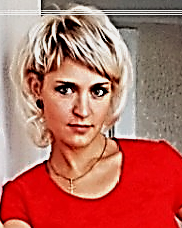 Железногорск 
2021
Профессиональная карта
Сведения об образовании.
- 2007 год, Государственное образовательное учреждение высшего профессионального образования «Сибирский государственный аэрокосмический университет имени академика М . Ф. Решетнева», специальность «Бухгалтерский учет, анализ и аудит», квалификация «Экономист». Диплом ВСГ 0949031;
 - 2019 год, Частное образовательное учреждение дополнительного профессионального образования «Академия бизнеса и управления системами», курс профессиональной переподготовки по программе «Педагогика и методика дошкольного образования», квалификация «Воспитатель детей дошкольного возраста». Диплом № 342408852447.
Сведения о повышении квалификации. 
- 2020 год, ООО Федеральный учебный центр профессиональной переподготовки и повышения квалификации «Знания», «Оказание первой помощи детям дошкольного возраста педагогическим работником в рамках исполнения ст.41 ФЗ «Об образовании»;
- 2020 год, Федеральное государственное автономное образовательное учреждение высшего образования «Сибирский федеральный университет», «Педагогика и психология детей раннего возраста (0-3)».
- 2020 год, Примерная основная общеобразовательная программа дошкольного образования «ПРОдетей» (1,2 ступень обучения)
- 2020 год, Всероссийский Хакатон ПРОДЕТЕЙ Рыбаков Фонда (сертификат)
Из жизни группы
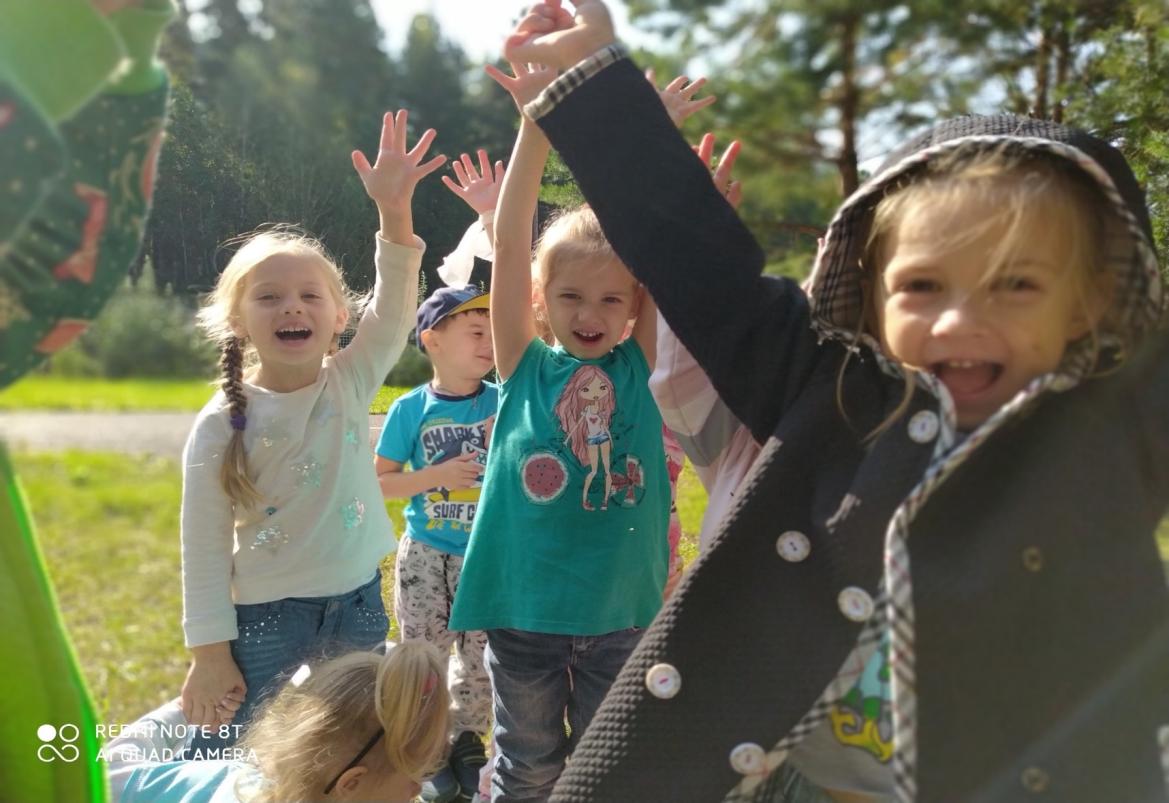 Социально-коммуникативное развитие
:
Утренний круг обязательно       зарядит позитивом!
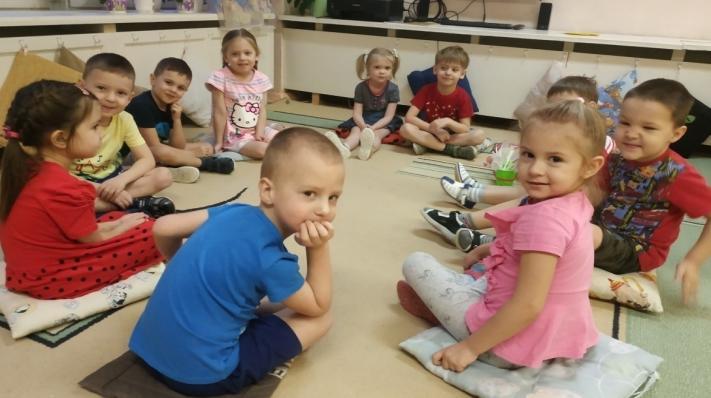 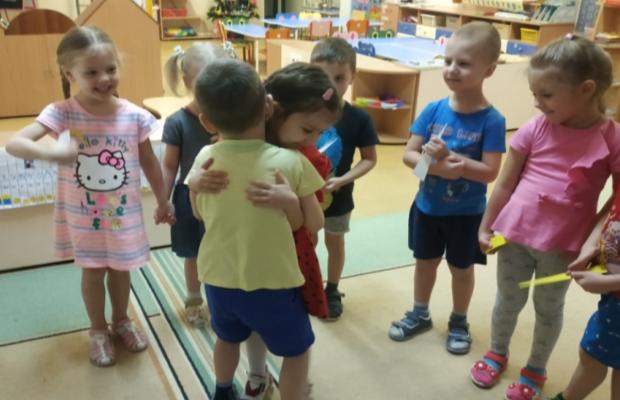 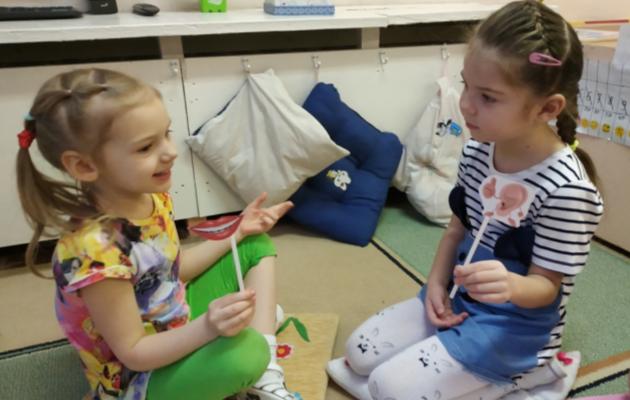 «Звездочка недели»
Не обязательно ждать дня рождения, чтобы        оказаться в центре внимания.
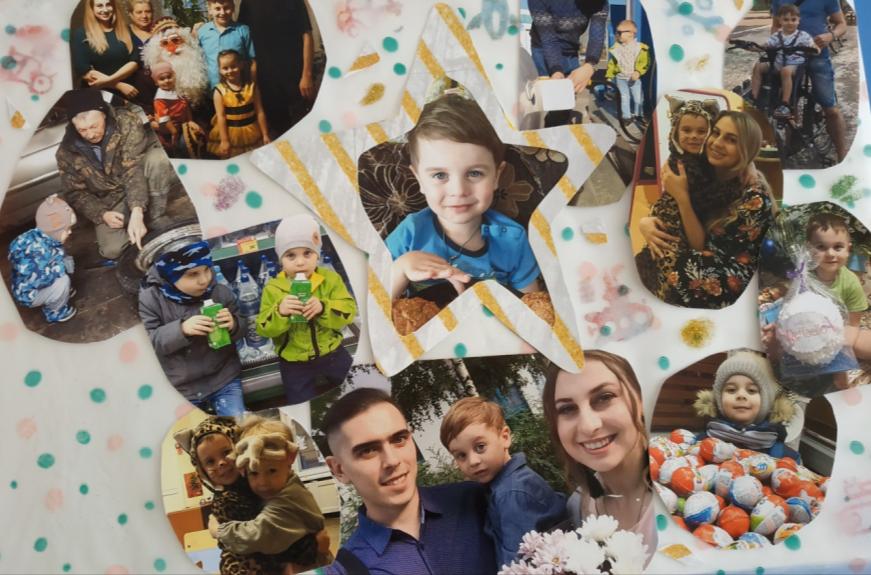 Оздоровительные технологии:
Ежедневные дыхательные гимнастики и упражнения
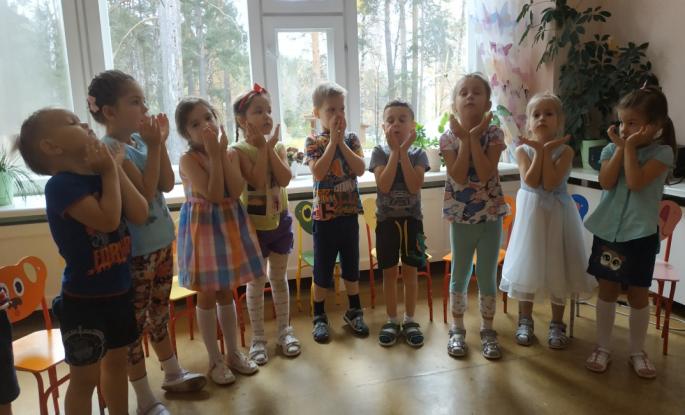 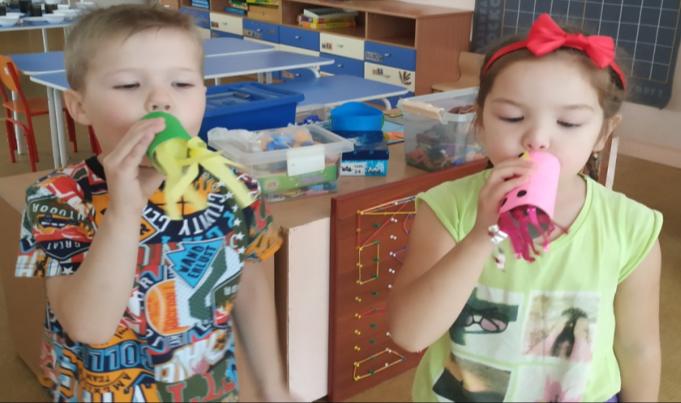 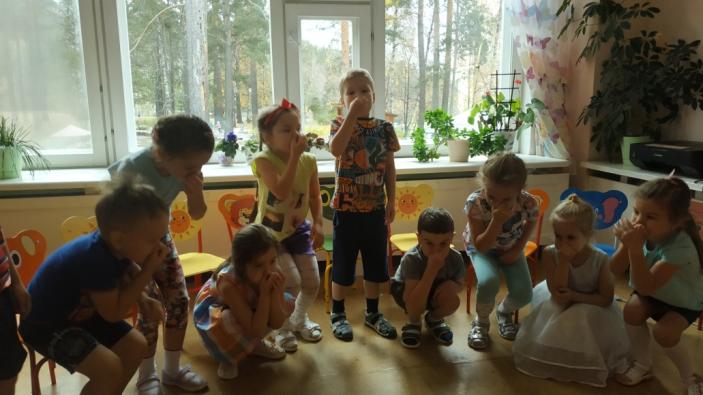 Гимнастика и закаливаниепосле дневного сна
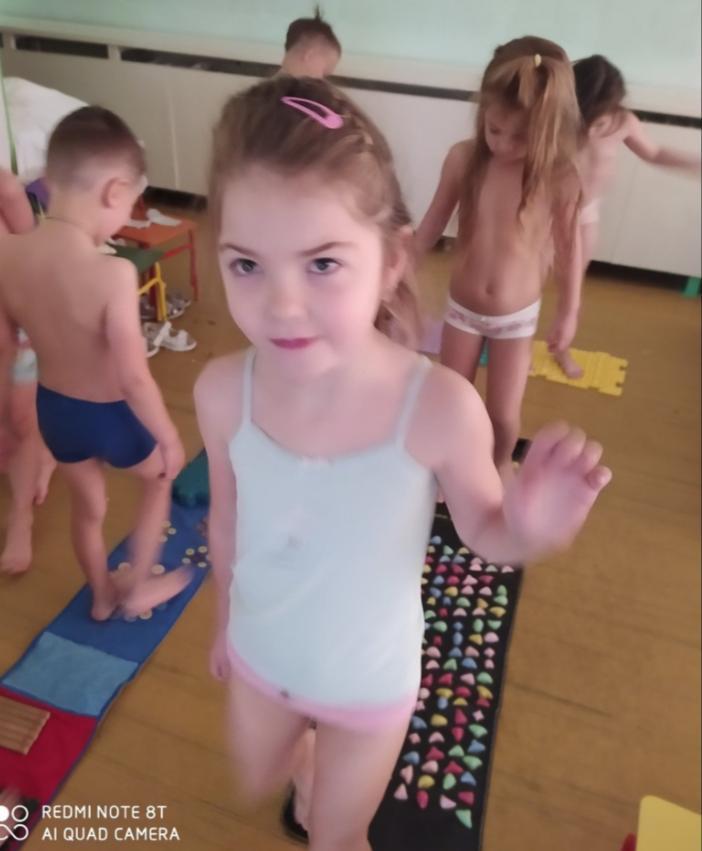 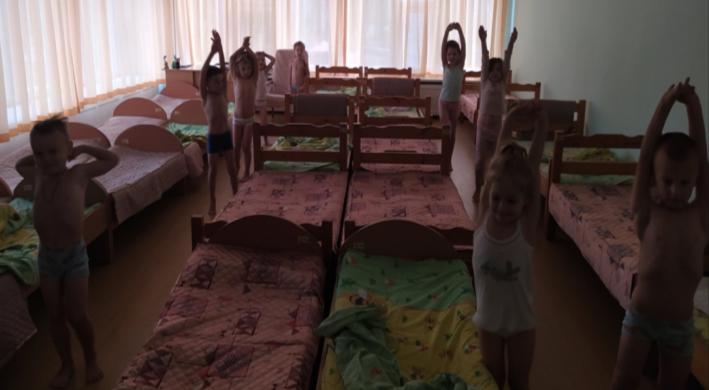 Массаж точечный и расслабляющий
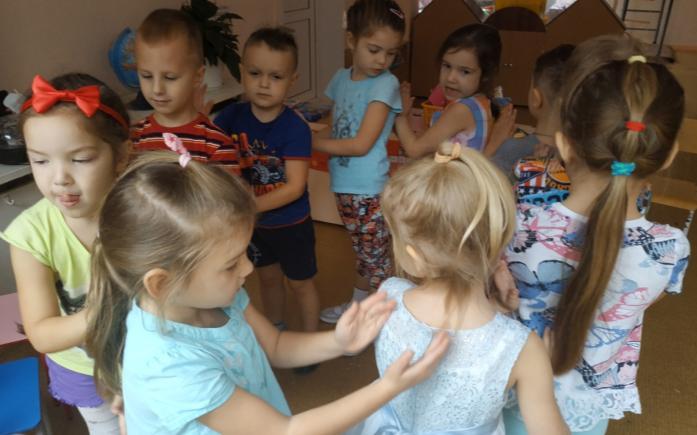 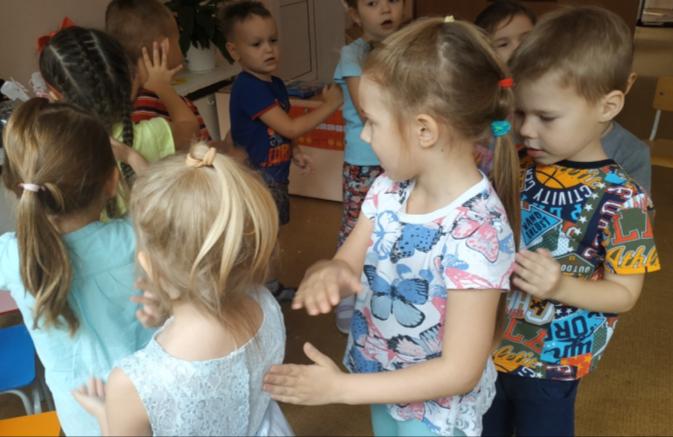 Физическое развитие. Игры в центре движения и спорта
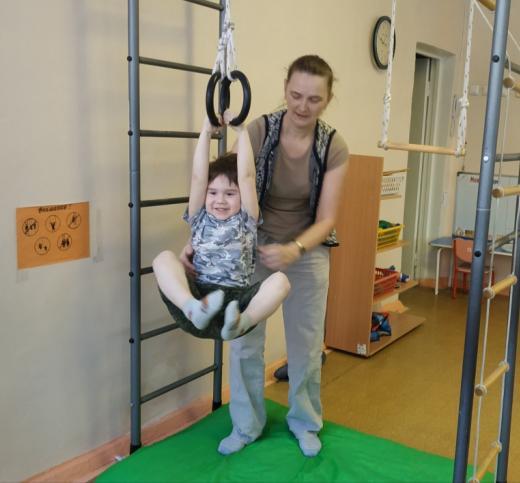 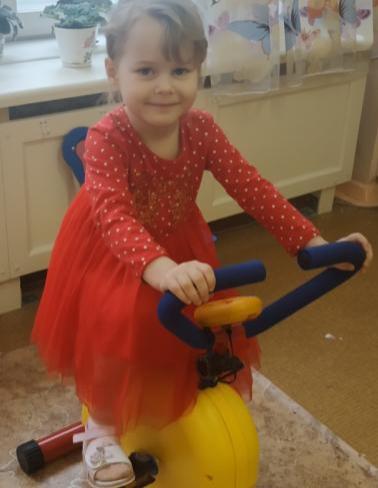 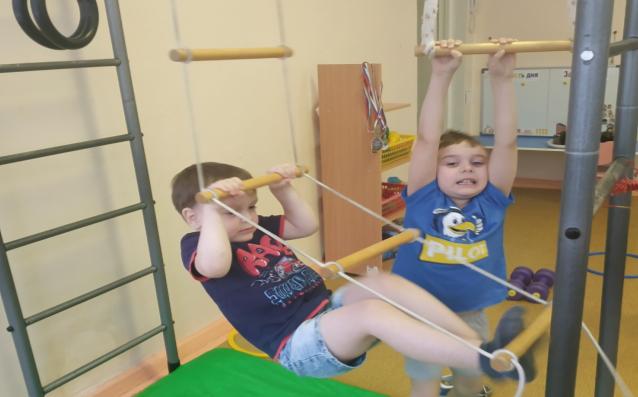 Активные прогулки 2 раза в день
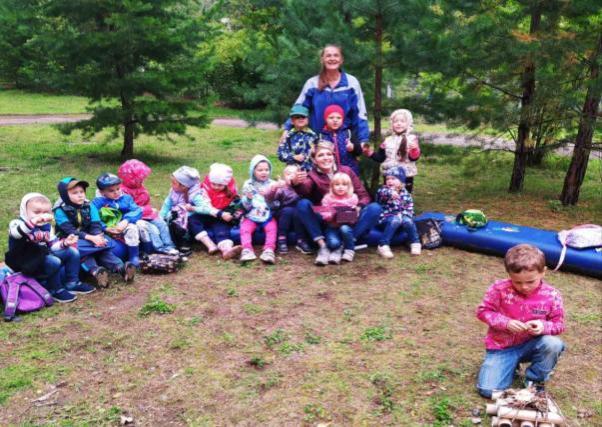 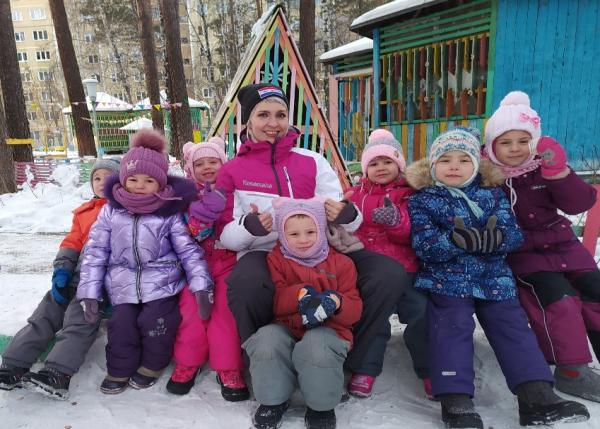 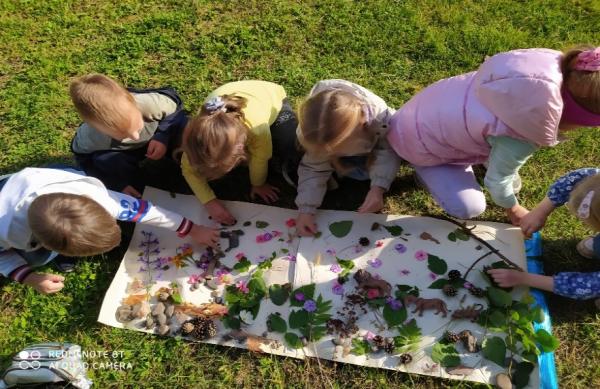 Познавательное развитие.
Конечно же мы не только укрепляем свое здоровье. А еще Мечтаем! Исследуем! Размышляем!
Играючи усвоить математические представления (и не только) нам помогают палочки Кюизинера, блоки Дьенеша, игры Воскобовича и игры, сделанные своими руками
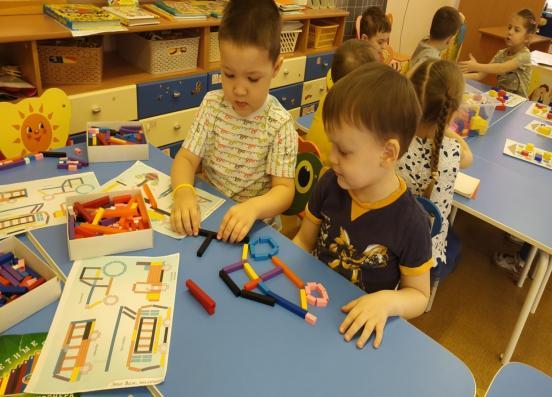 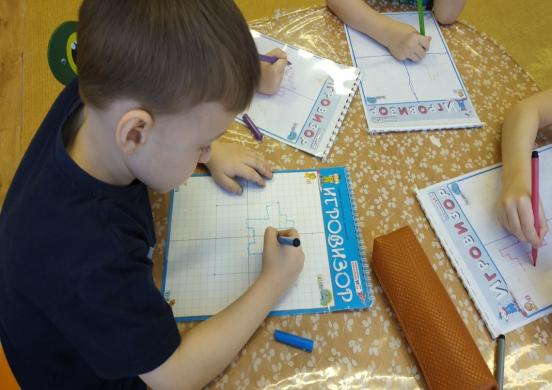 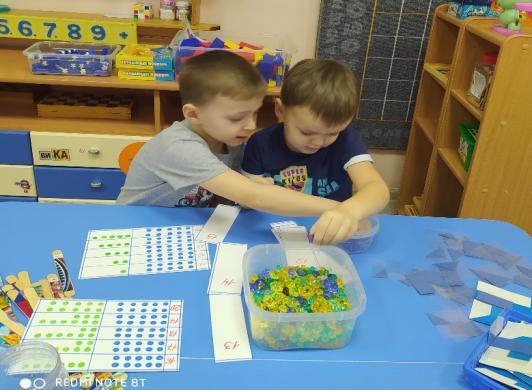 Художественно-эстетическое развитие
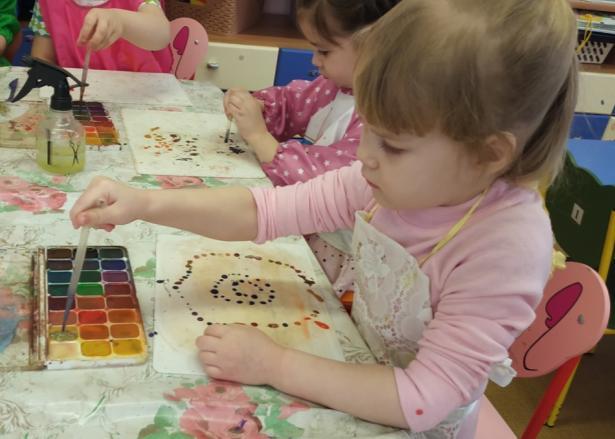 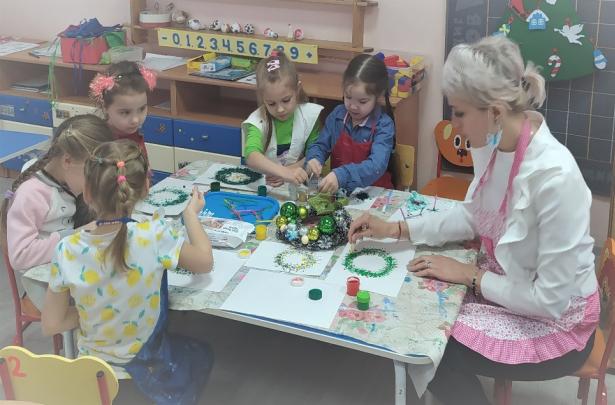 Каплетерапия и рисование в нетрадиционных техниках–весело готовит наши руки к письму, развивает концентрацию внимания и очень нам нравится!
Наши традиции
Качаем именинника на стуле!
Дни рождения
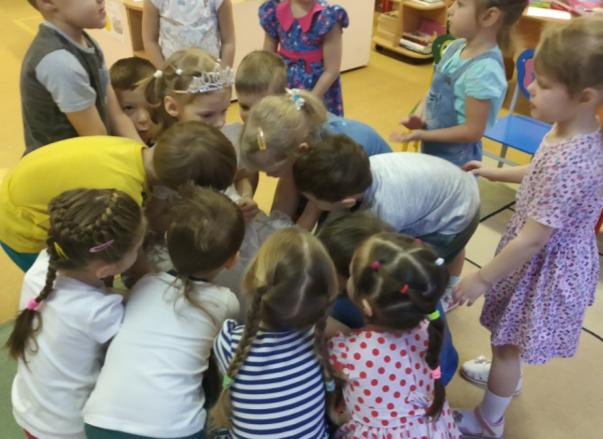 Задуваем свечи
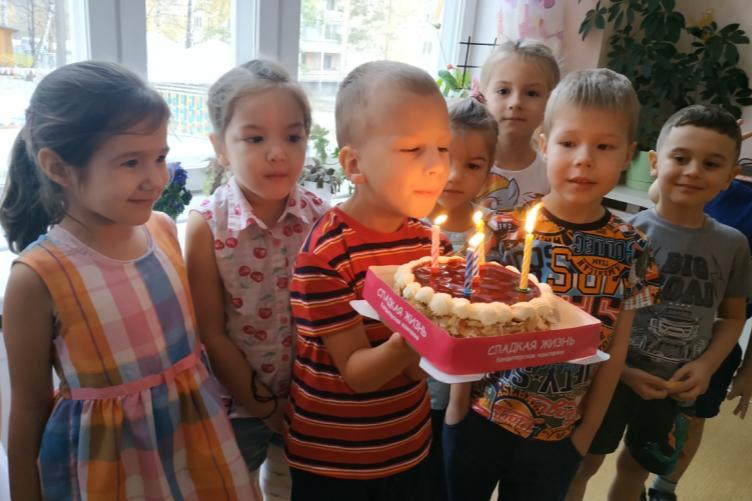 Но ведь нельзя есть тортики в детском саду!!!!!!!!!
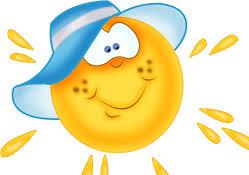 Мы нашли выход!
Угощаем  им всех взрослых в нашем детском саду!
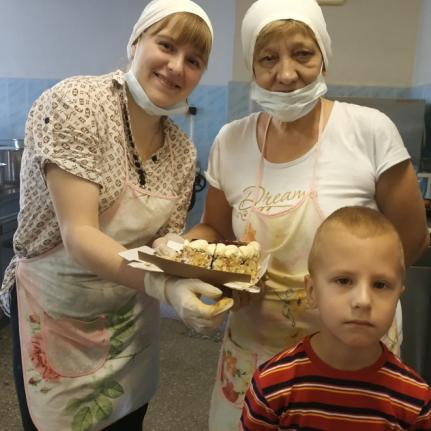 Не забываем про друзей
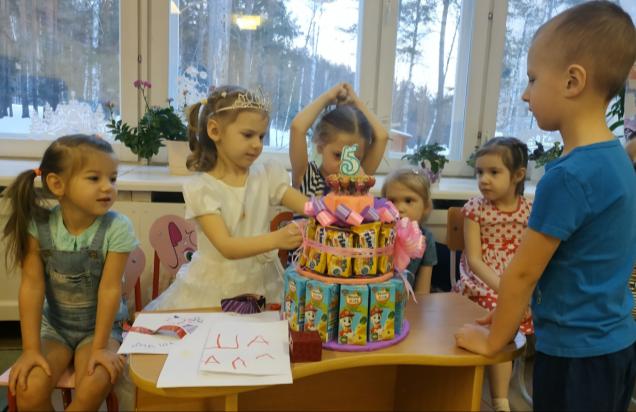 Презентация семьи
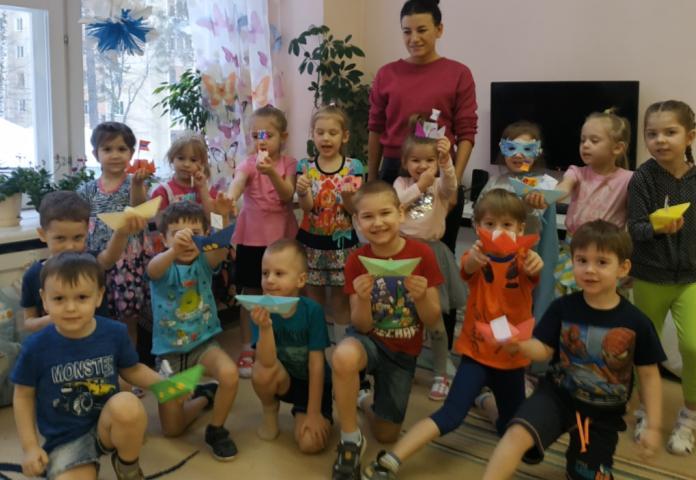 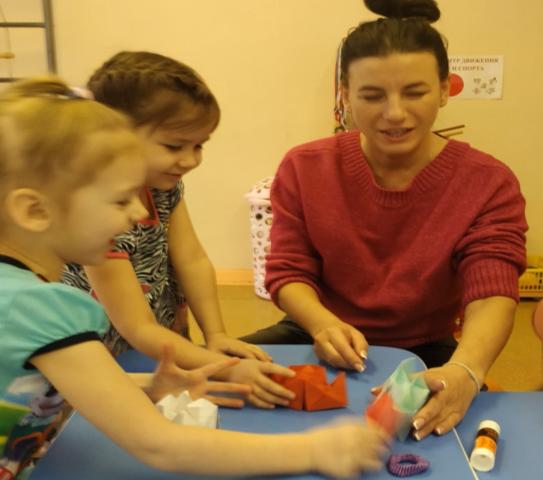 Весело отмечаем праздники!
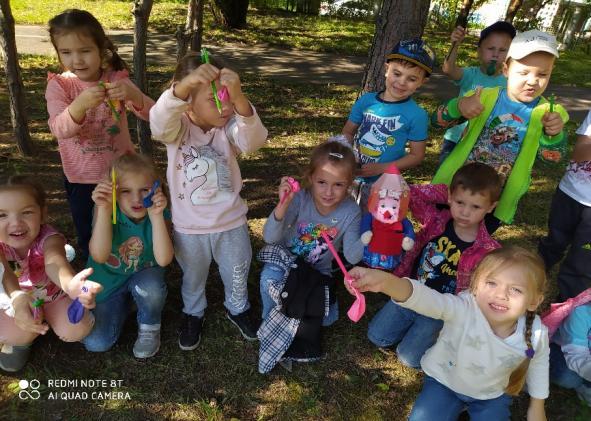 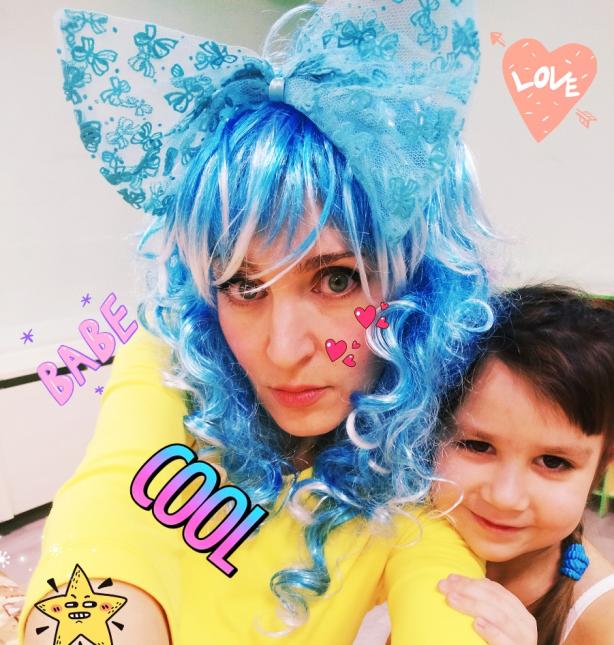 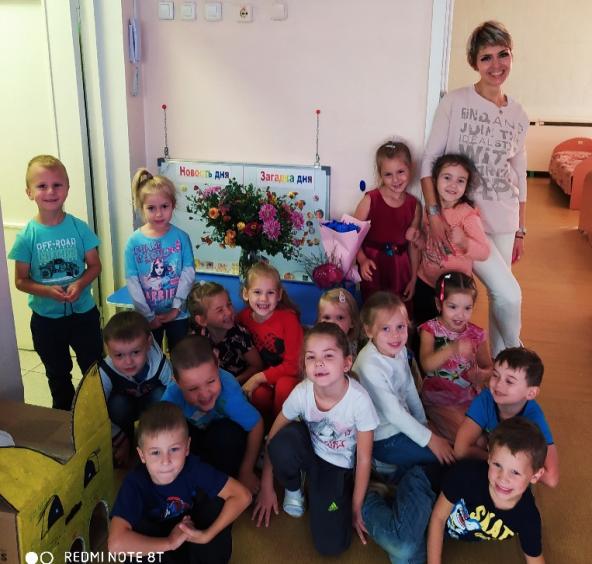 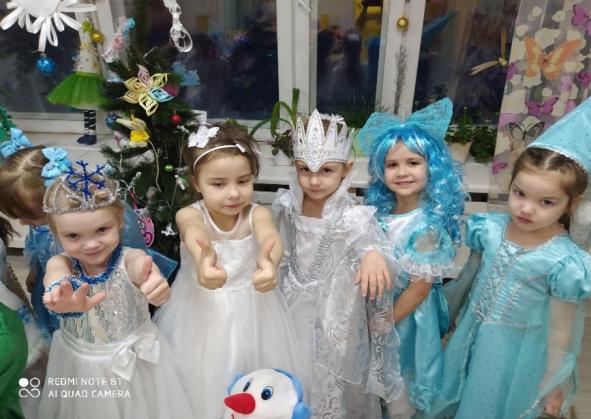 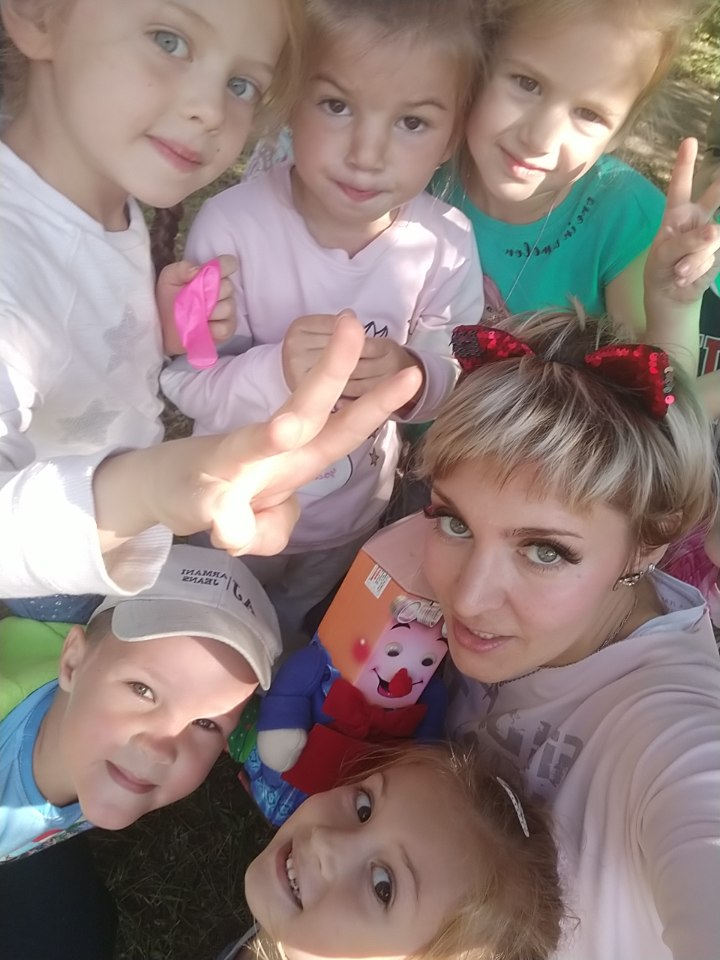 «Научить человека быть счастливым-нельзя, но воспитать его так, чтобы он был счастливым, можно.»

А.С.Макаренко
Мои достижения
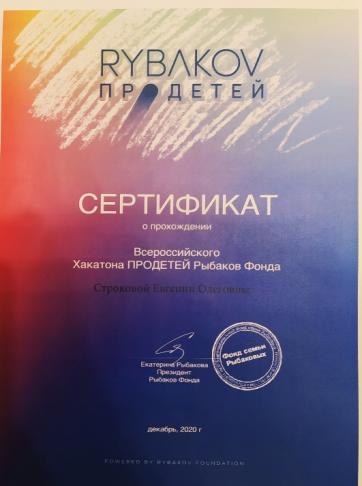 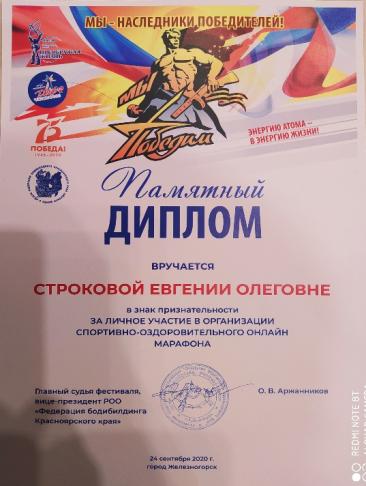 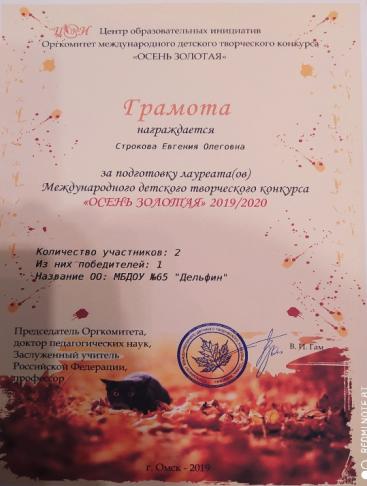 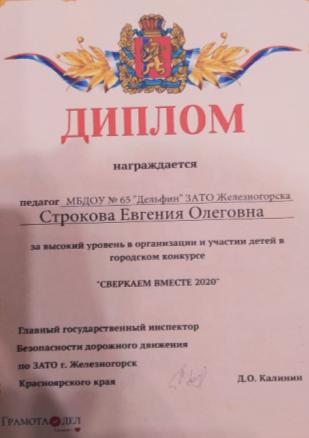 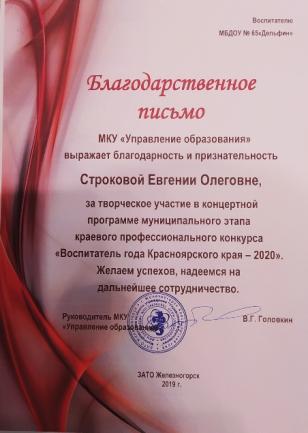 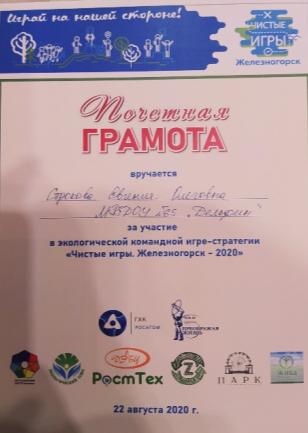 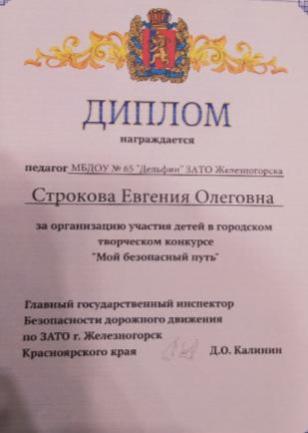